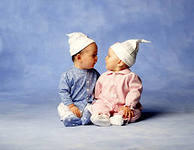 Интересные факты
об одежде
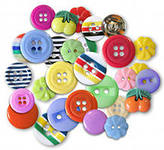 ГКОУ РО школа – интернат
VIII вида №42 г. Ростова – на – Дону,
учитель ПТО Погорелова С. С.
Почему пилоты на заре развития авиации массово носили шёлковые шарфы?
На заре развития авиации у пилотов не было множества приборов для отслеживания врагов, поэтому им постоянно приходилось крутить головами, высматривая самолёты противника.
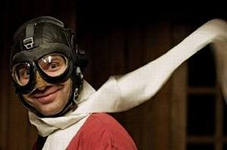 Чтобы шея не натиралась о воротник, в обмундирование лётчиков были введены шёлковые шарфы. Многие лётчики носят шарфы и по сей день, хотя функционального назначения они теперь не имеют.
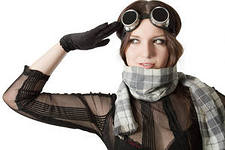 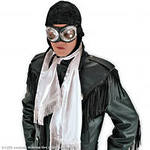 Когда появилось деление цвета одежды на розовый для девочек и синий для мальчиков?
Сегодня общепринятыми цветами одежды для девочек и мальчиков являются розовый и синий соответственно. Однако такое разделение сформировалось в США и странах Европы только в 1940-е годы. До этого времени рекомендации родителям по выбору цвета одежды редко основывались на поле ребёнка: одни источники советовали выбирать по цвету волос, другие — по цвету глаз.
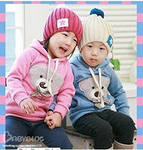 А в случае с полом рекомендации бывали прямо противоположны современным стандартам. Например, в детском выпуске журнала Earnshow's от 1918 года говорилось: «По общепринятому правилу, розовый нужно выбирать для мальчиков, а синий для девочек, так как розовый цвет более сильный и твёрдый, а синий — более изящный и утончённый».
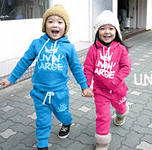 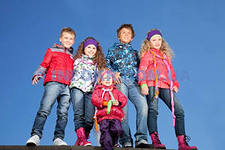 Откуда взялось выражение «шиворот- навыворот»?
Во времена Ивана Грозного на Руси одним из знаков достоинства вельможи являлся расшитый воротник, который назывался «шиворот».
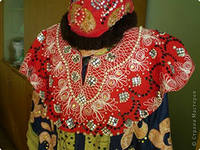 Если же какой-нибудь боярин подвергался царскому гневу и опале, его по обыкновению сажали на тощую клячу спиной вперёд, предварительно вывернув одежду наизнанку. С тех пор закрепилось выражение «шиворот-навыворот» в значении «наоборот, неправильно».
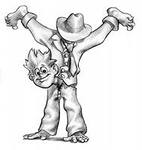 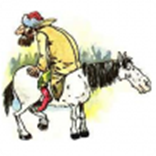 На чьей одежде было пришито более 10 000 пуговиц?
Пуговицы появились задолго до нашей эры, но использовались только как украшение. Примерно в 12-13 веке о пуговицах вновь узнали в Европе, но теперь у них появилось и функциональное значение застёгивания в петли, а не только декоративное.
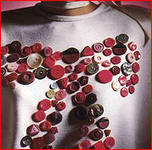 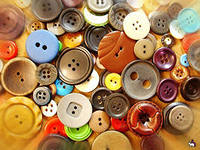 В Средние века пуговицы стали настолько популярным аксессуаром, что по их количеству на одежде можно было судить о статусе владельца. Например, на одном из нарядов французского короля Франциска I насчитывалось 13 600 пуговиц.
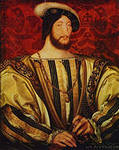 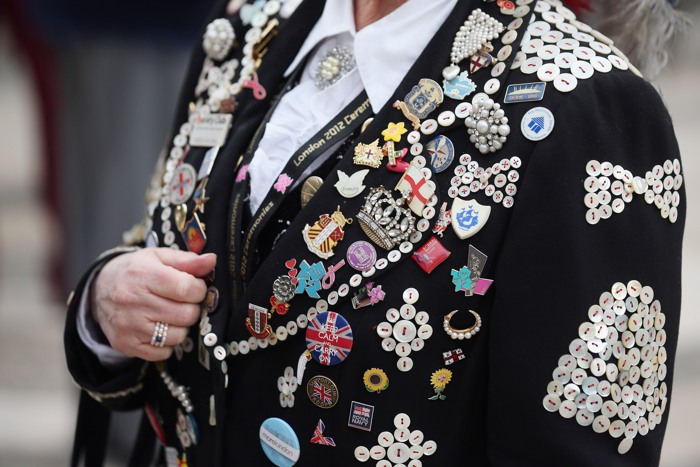